Prof. Dr. Sonja Bröer
Institut für Pharmakologie und Toxikologie
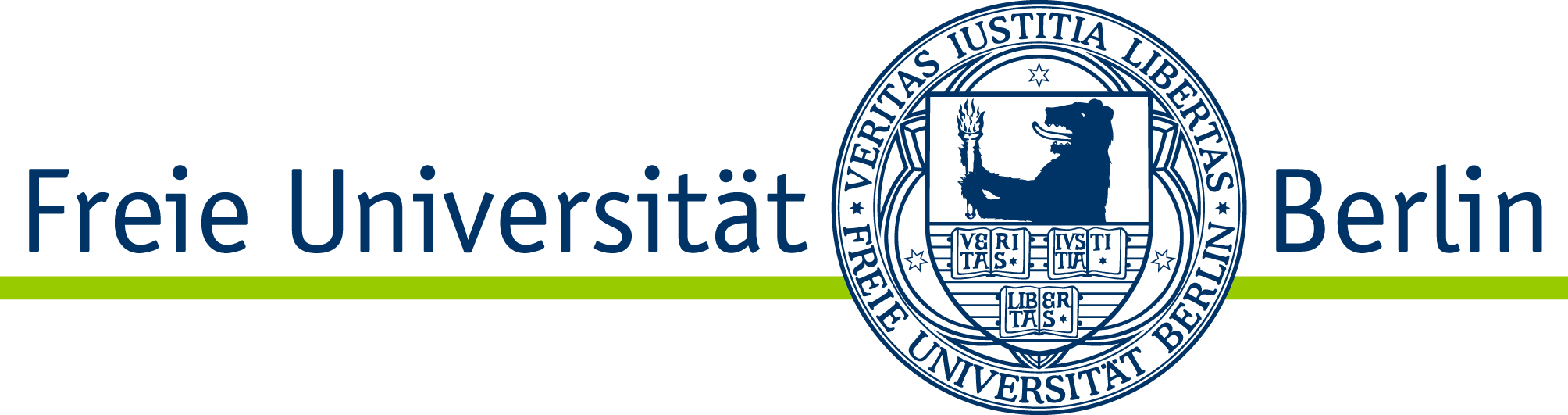 One Health Day 2022
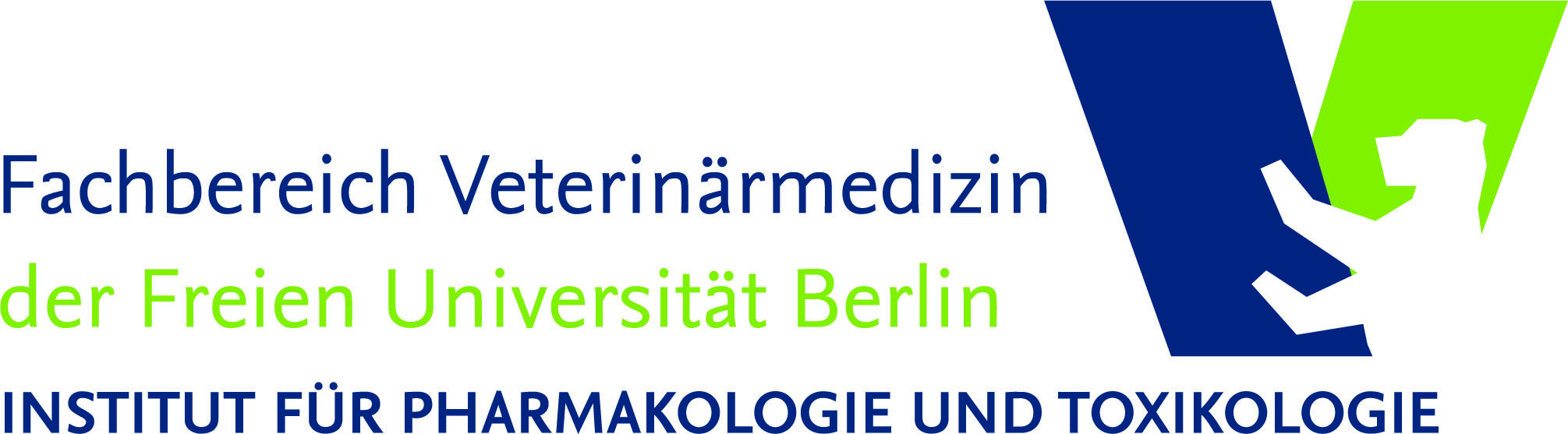 Die Rolle der Tiermedizin im Spannungsfeld AMR

aus der Sicht von
Was die Bevölkerung denkt
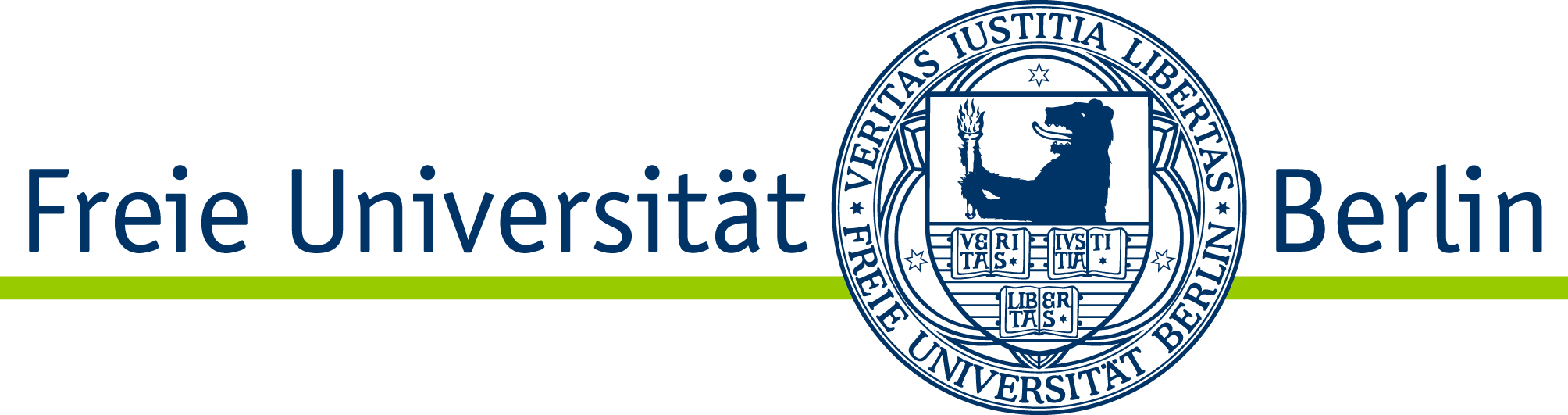 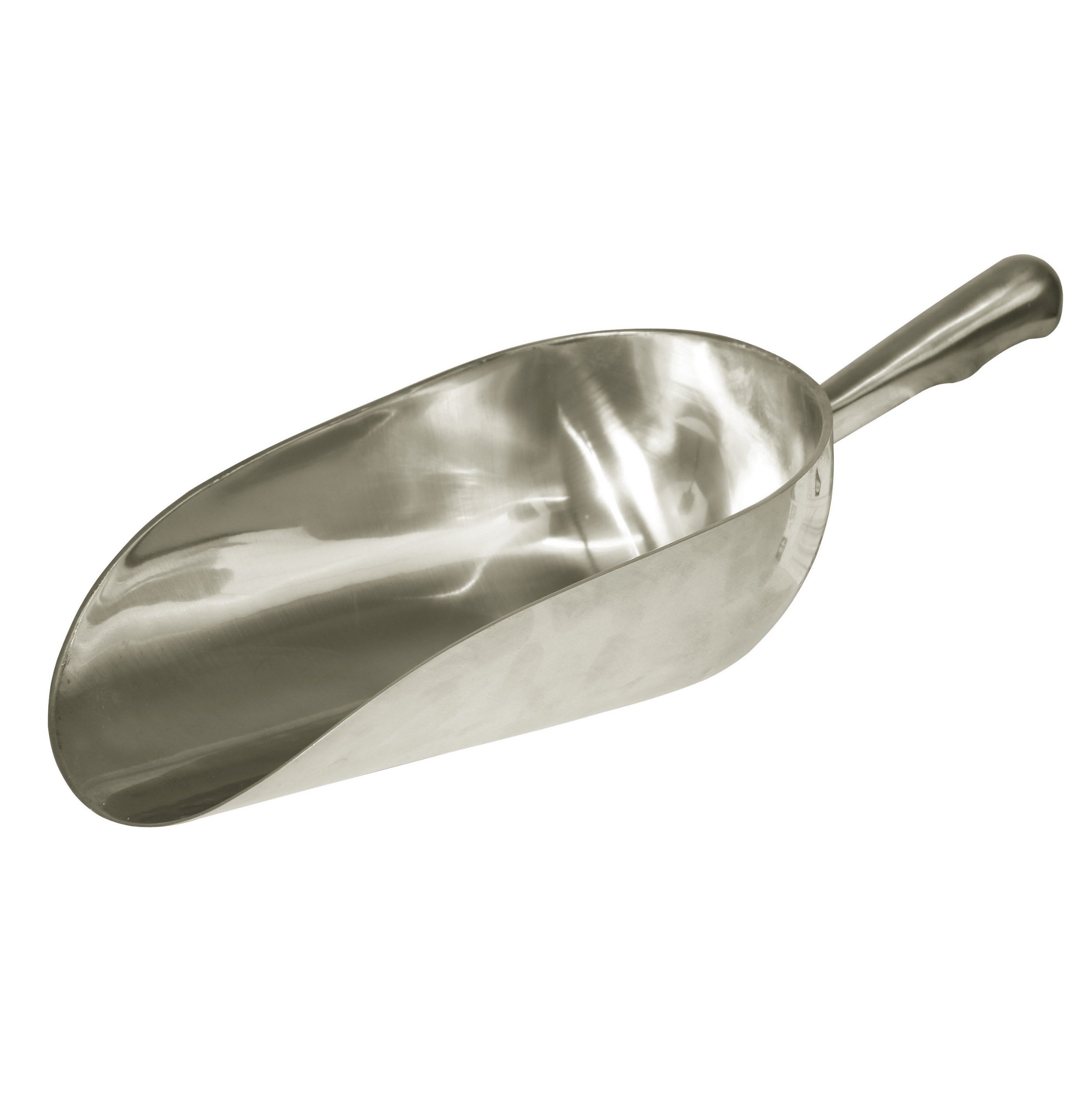 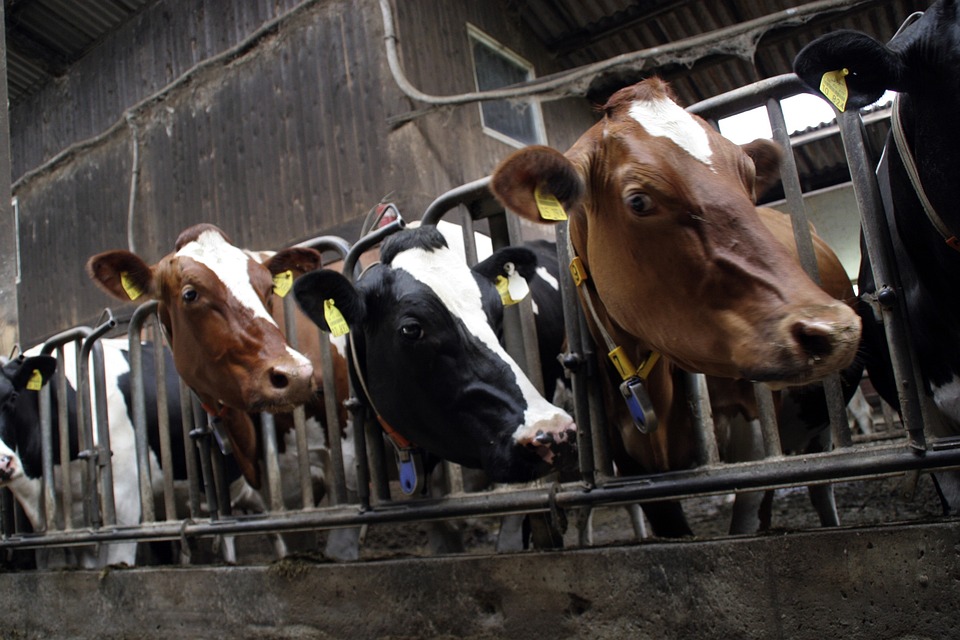 Tierärzte setzen Antibiotika unkritisch im großen Stil in der Nutztierhaltung ein.
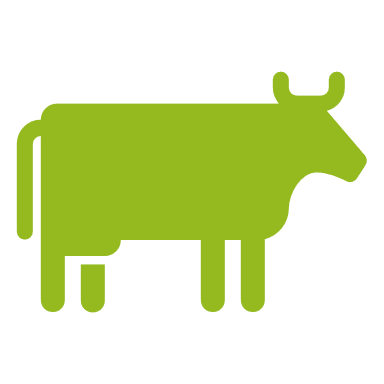 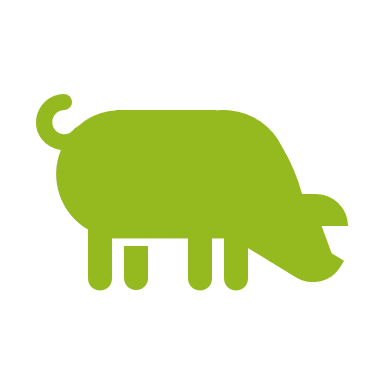 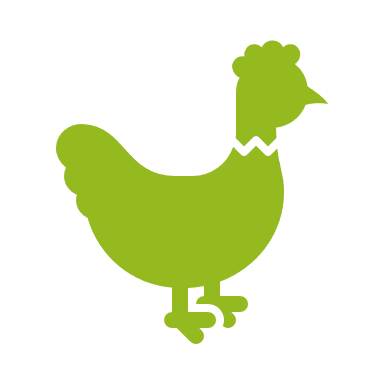 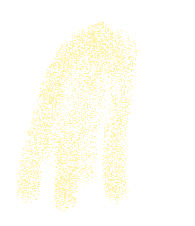 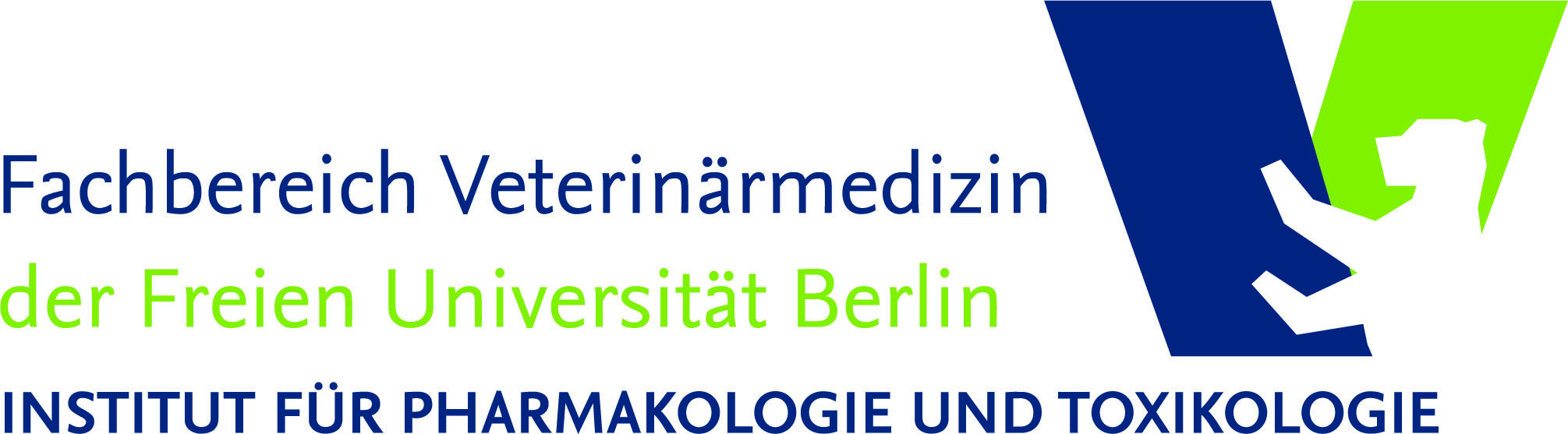 Eine Erfolgsgeschichte
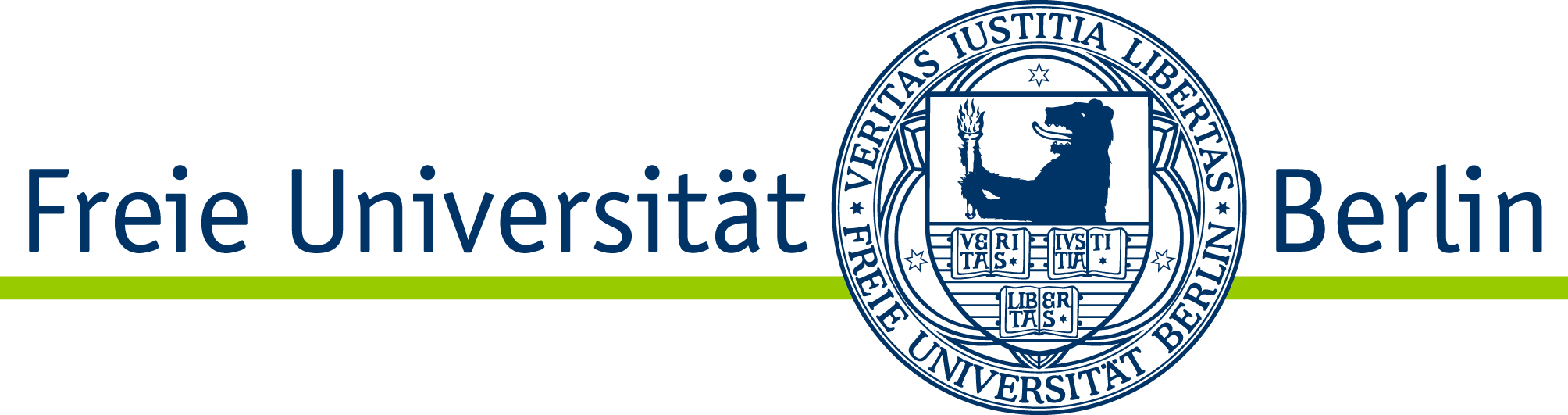 1706t
601t
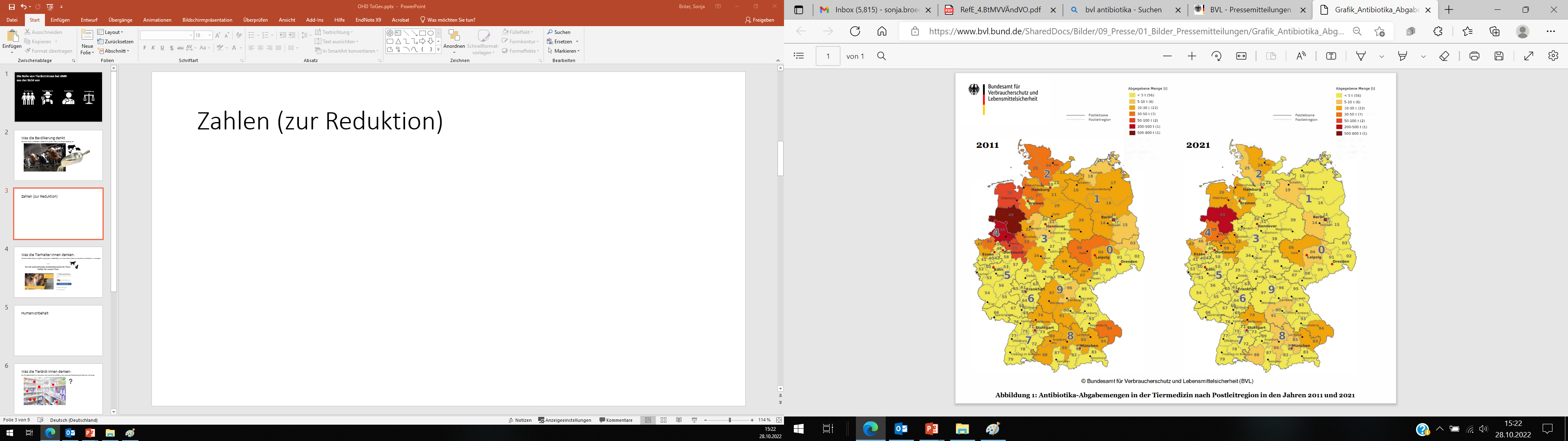 Rückgang um 65% = -1105t

Deutliche Rückgänge bei Wirkstoffen mit besonderer Bedeutung für Humanmedizin
-66% Cephalosporine 3.&4. Gen.
-32% Fluorchinolone
-73% Makrolide
-60% Polypeptidantibiotika
Anteil an Gesamtmenge: 17%
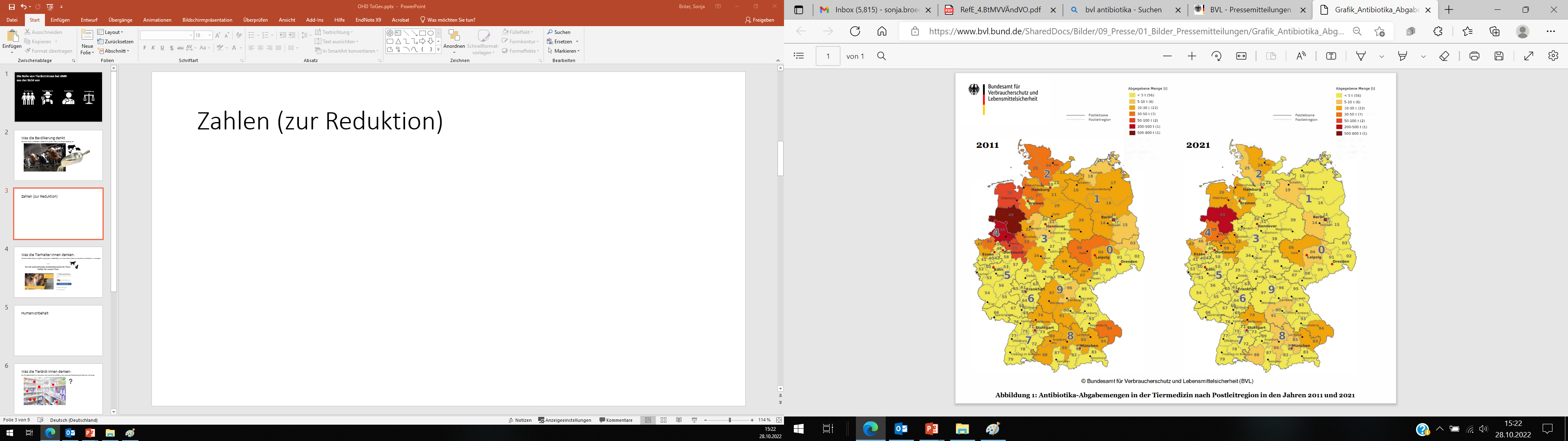 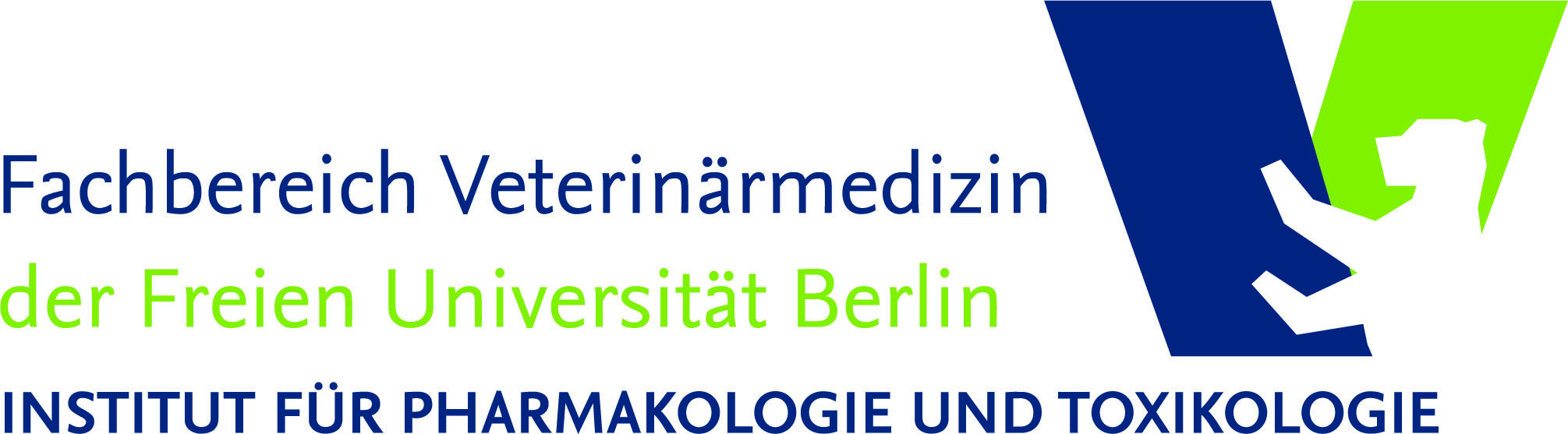 [Speaker Notes: Deutlich geringere Abgabemengen von Antibiotika in der Tiermedizin
Mengen für Fluorchinolone, Cephalosporine der 3. und 4. Generation, Makrolide und Polypeptidantibiotika auf niedrigstem Wert seit 2011
Aktualisierte Fassung vom 09.08.2022
Anfänglich keine Reduktion bei Cephalo 4. Gen und Fluorchinolonen, dann 2018 TÄHAV Novelle, seitdem deutlich runter
Laut EMA gehören Polymyxine und Colistin auch zu den „restrict“ AB, die nur eingesetzt werden sollen, wenn keine anderen zur Verfügung stehen und nach ABgramm]
Was die Tierhalter:innen denken:
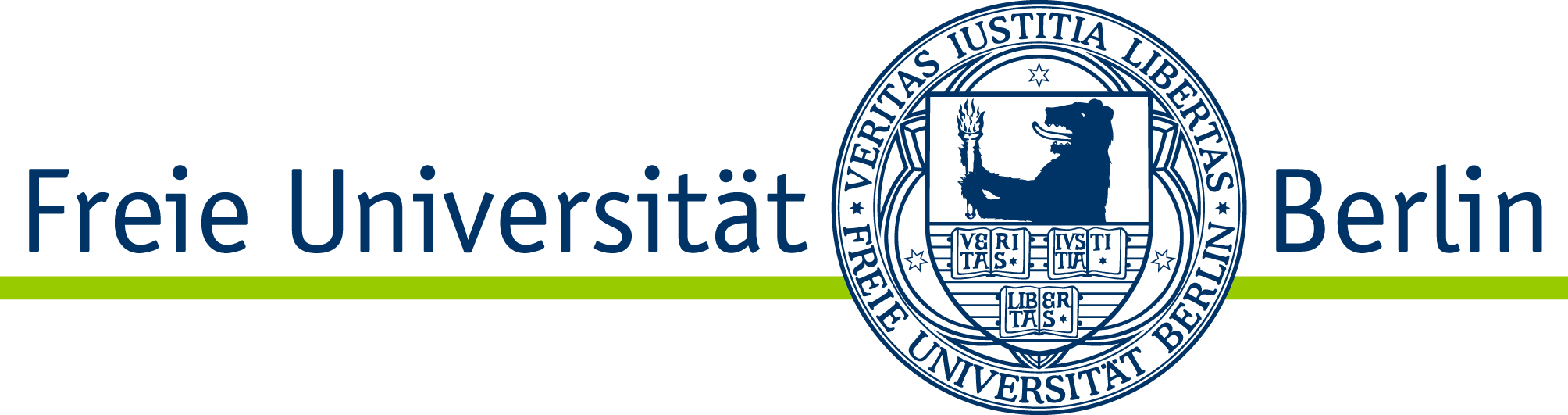 Tierärzte haben keinen Zugriff auf wirksame Antibiotika, um unsere (Haus-)Tiere ausreichend medizi-nisch zu versorgen.
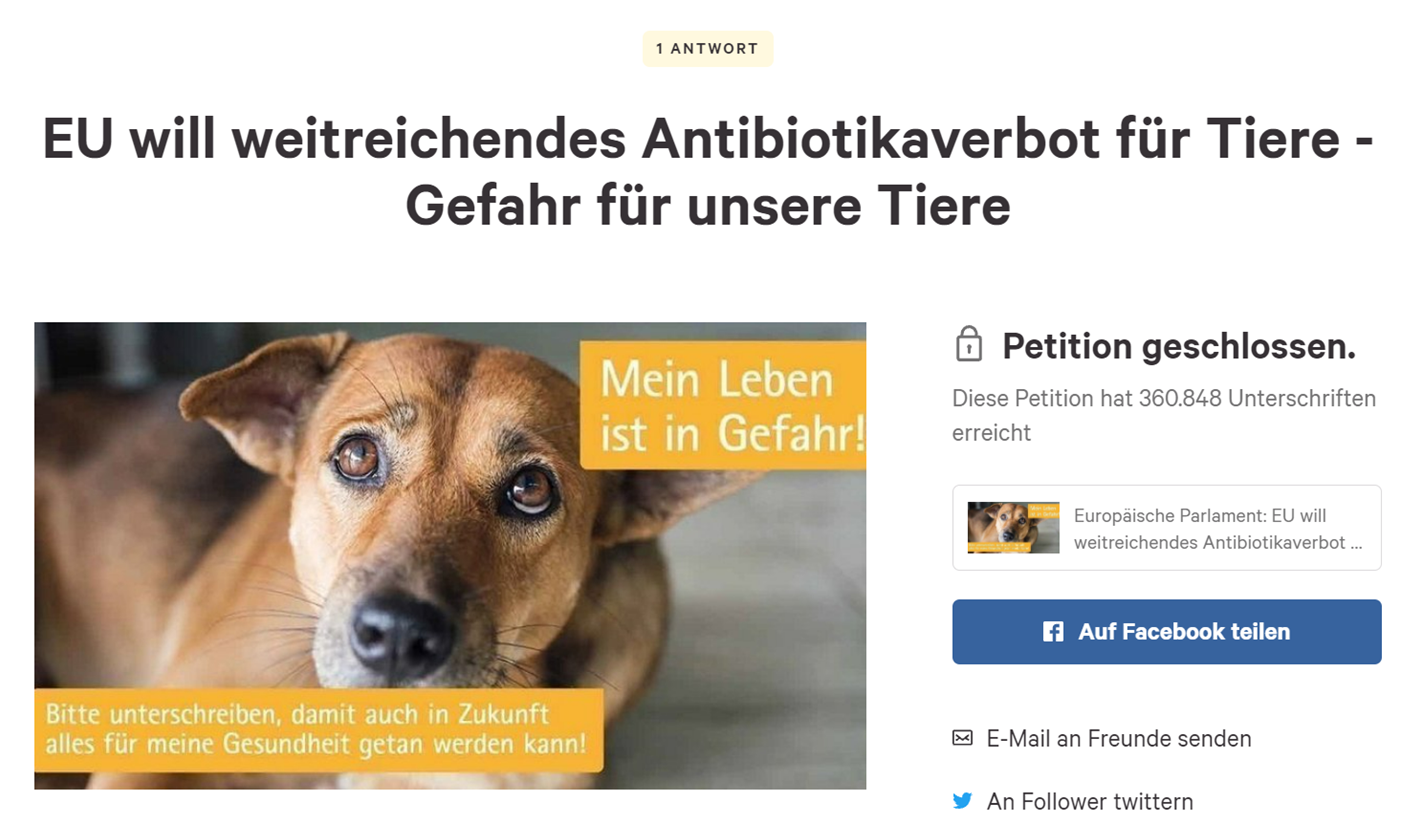 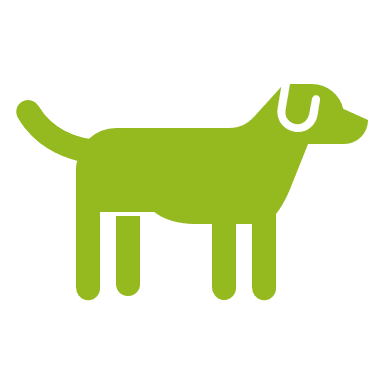 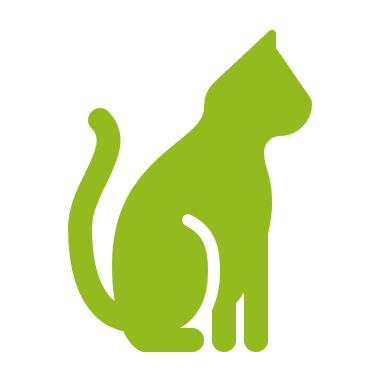 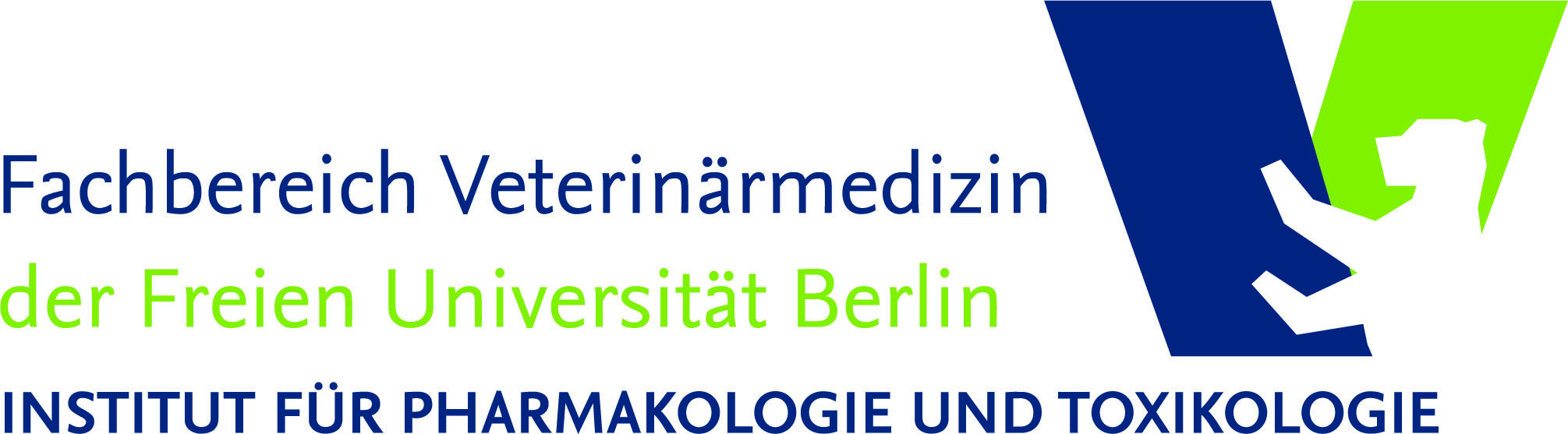 Humanvorbehalt
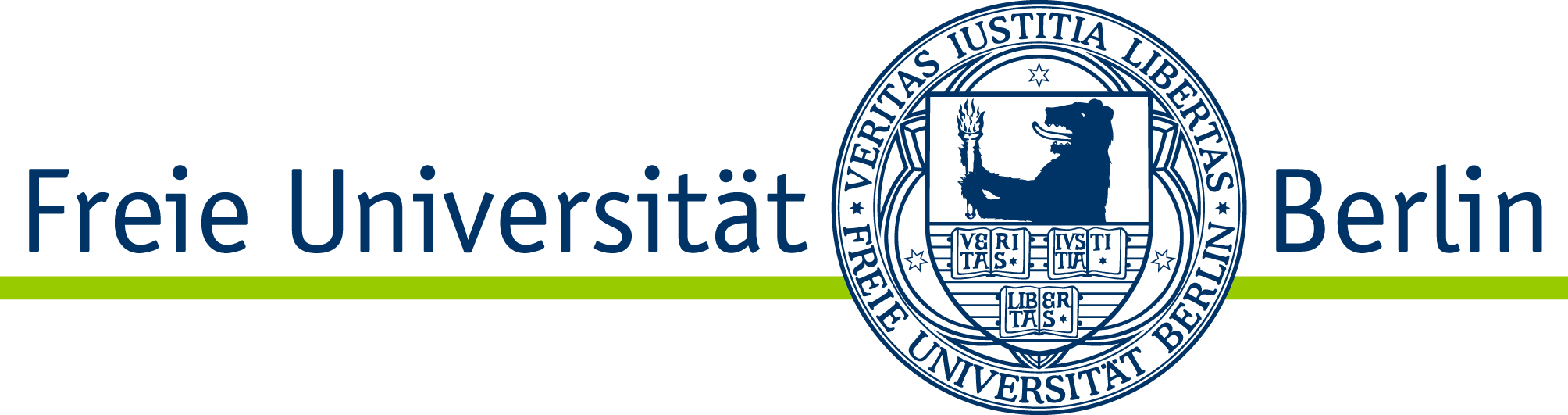 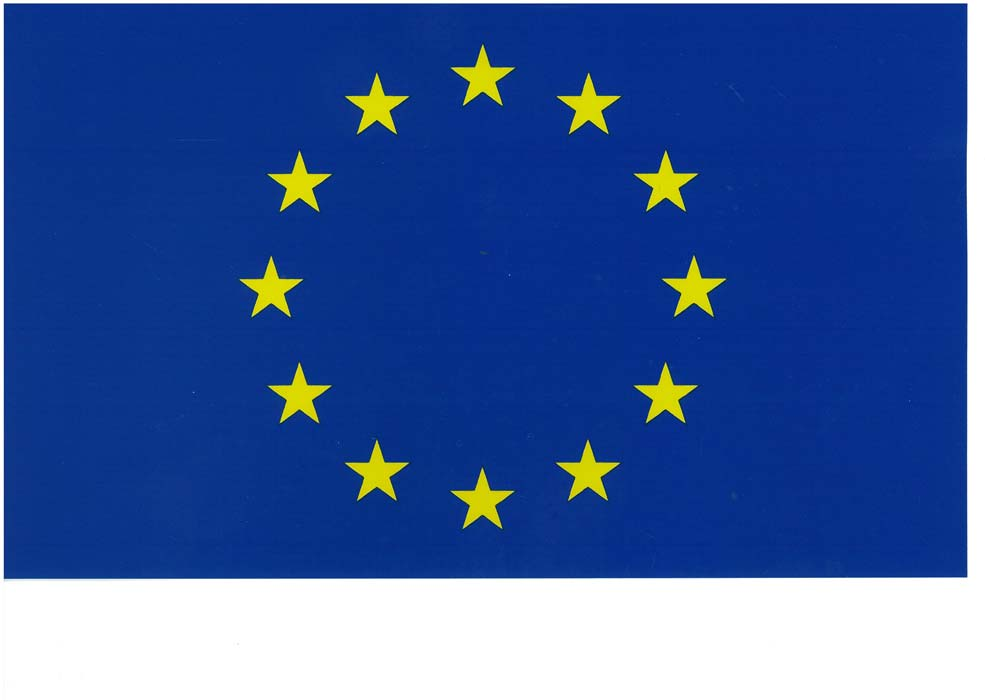 Nicht bei Tieren angewendet werden dürfen:
Antibiotika: z.B. Carbapeneme, Glykopeptide, Carboxypenicillin
Virostatika: z.B. Amantadin, Oseltamivir
Antiprotozoika: Nitazoxamid
Kriterien:
u.a. Risiko für menschliche Gesundheit, Resistenzentwicklung, nicht essentiell für Tiergesundheit
EU VO 2019/6 seit 28.01.2022
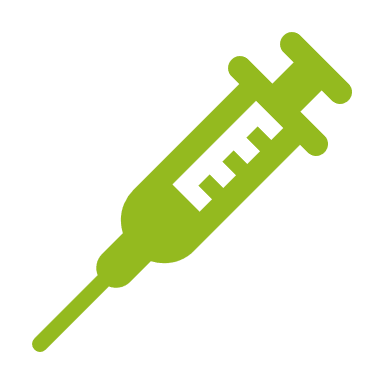 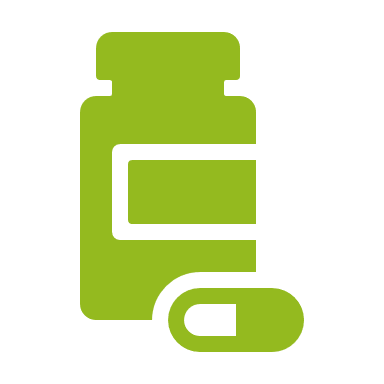 Für diese Wirkstoffe in der Vergangenheit und Zukunft keine Zulassungen in der Veterinärmedizin
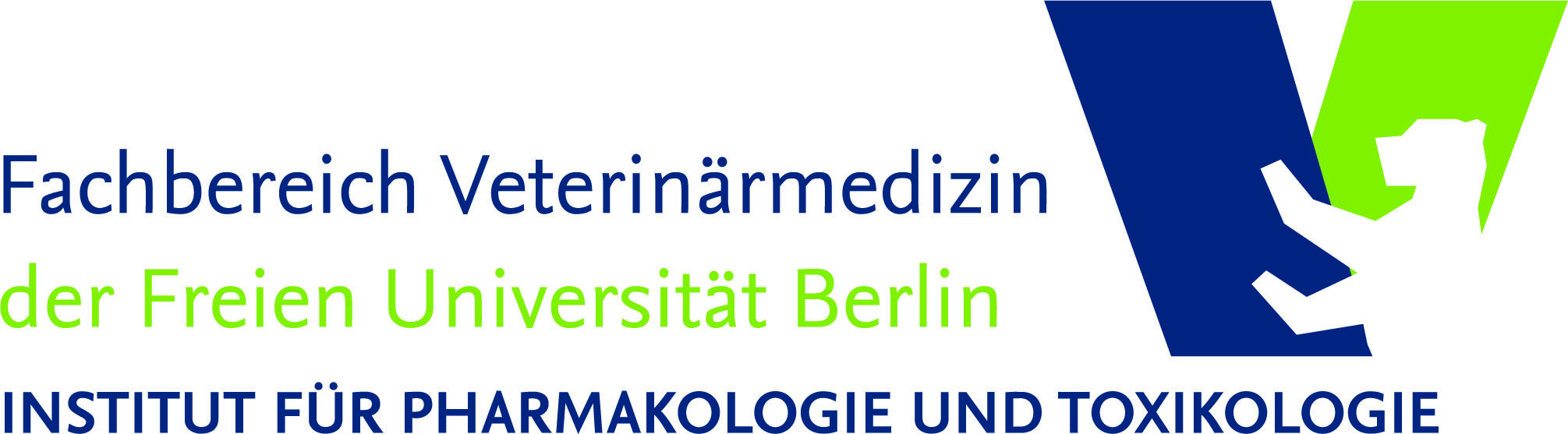 [Speaker Notes: Kriterien: 
Risiken für die öffentliche oder die Tiergesundheit bei Umwidmung,
Risiko für die öffentliche oder die Tiergesundheit falls eine antimikrobielle Resistenz entsteht, 
Verfügbarkeit anderer Behandlungsverfahren für Tiere, 
Verfügbarkeit anderer Behandlungsverfahren mit antimikro-biell wirksamen Arzneimitteln für Menschen, 
Auswirkungen auf Aquakultur und Landwirtschaft, wenn das erkrankte Tier nicht behandelt wird.]
Was die Tierärzt:innen denken:
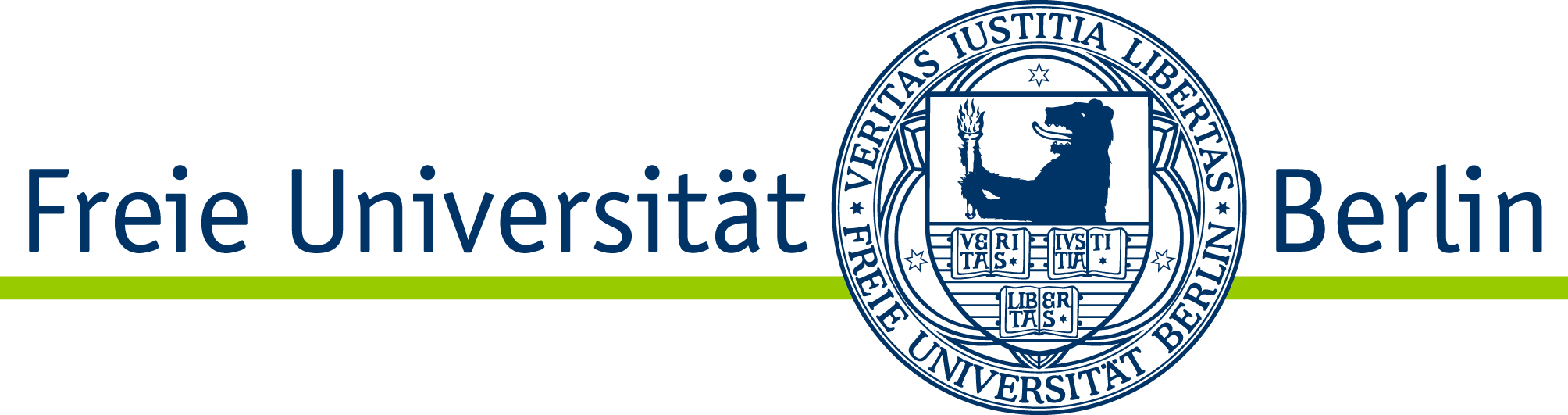 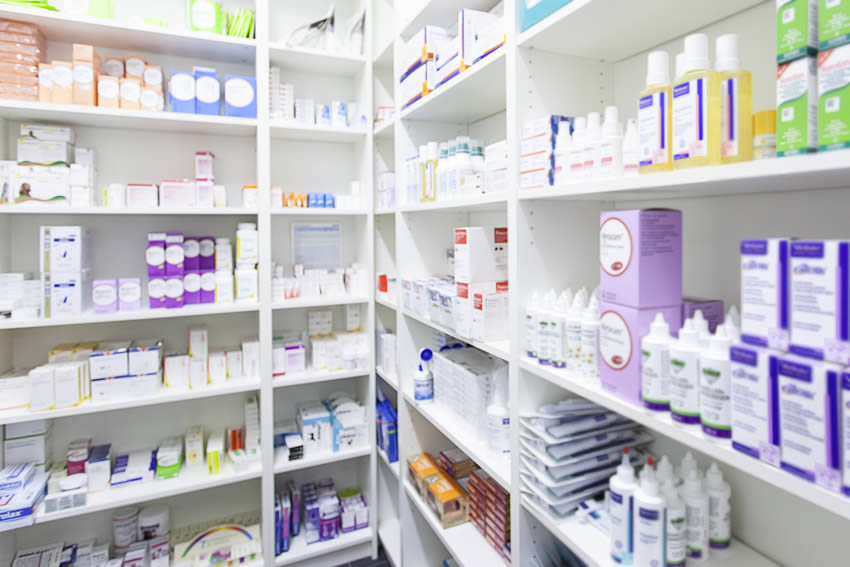 Die Therapiefreiheit des Tierarztes wird massiv beschnitten; eine adäquate Behandlung ist teil-weise schwierig.
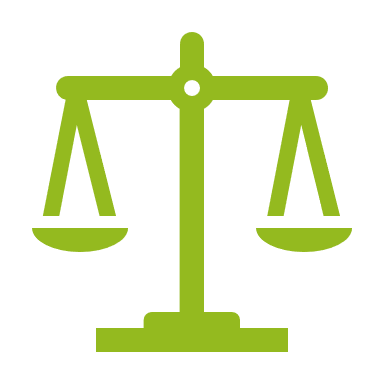 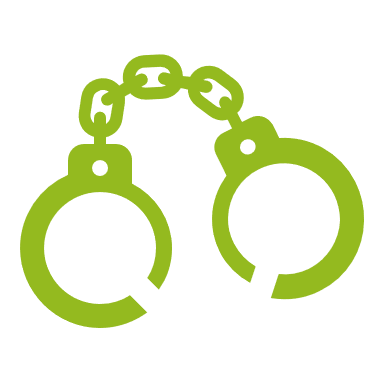 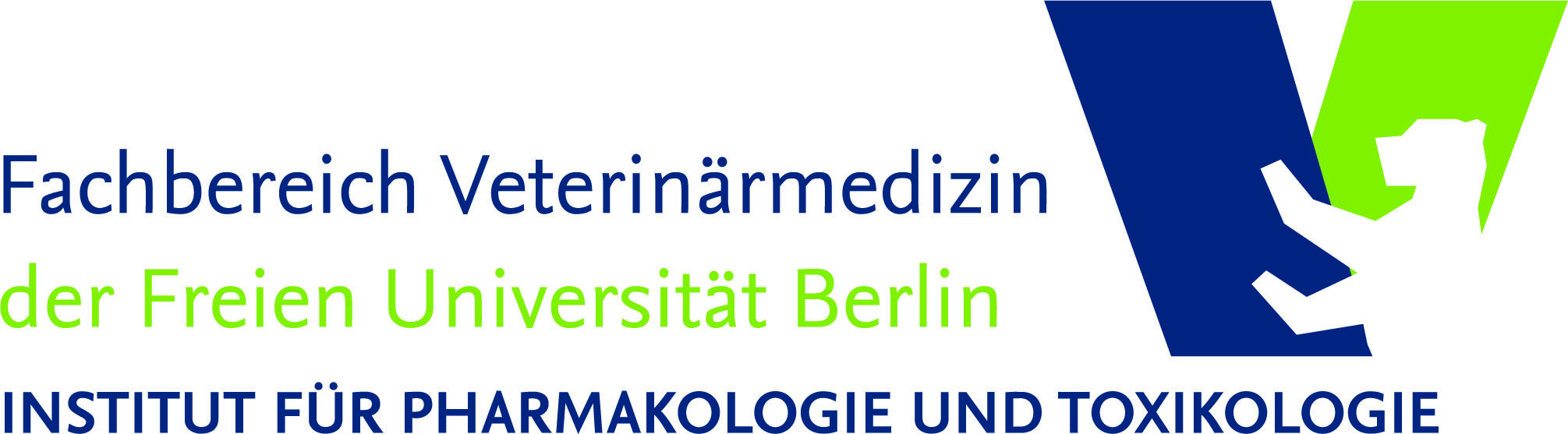 Tierärzt:innen müssen beachten
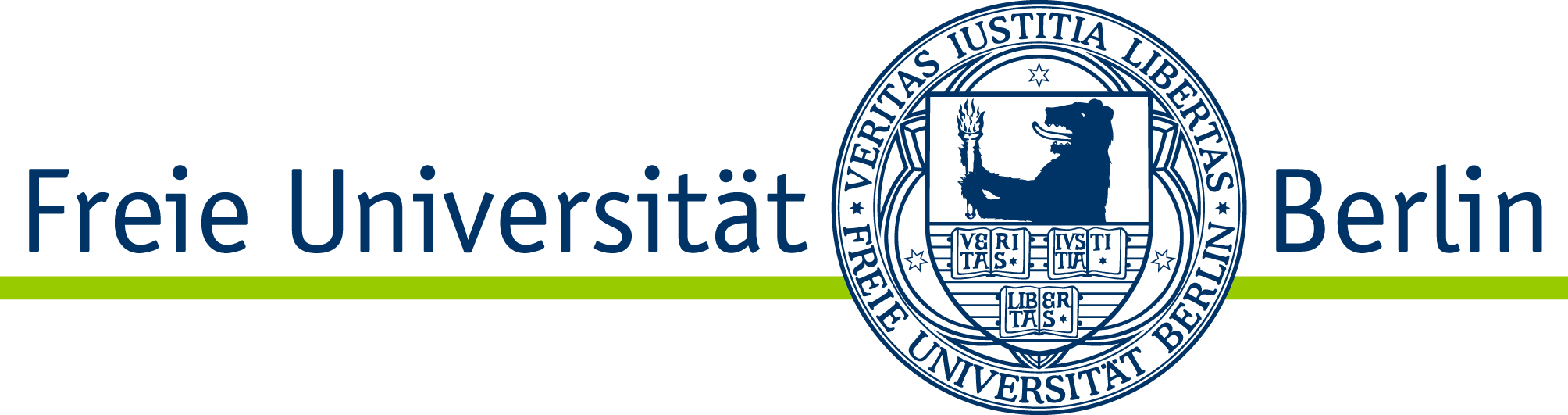 Anwendungsverbot
Humanvorbehalt
Umwidmungsverbot
Antibiogrammpflicht
Prophylaxe nur in Ausnahmefällen für Einzeltiere
Klinische Untersuchung ist Pflicht
Keine Abgabe für länger als 7 Tage bei Nutztieren
Keine Antibiotika um Mangel in Haltung auszugleichen
(Abgabe- und)
Verbrauchsmengenerfassung
Antibiotikaleitlinien
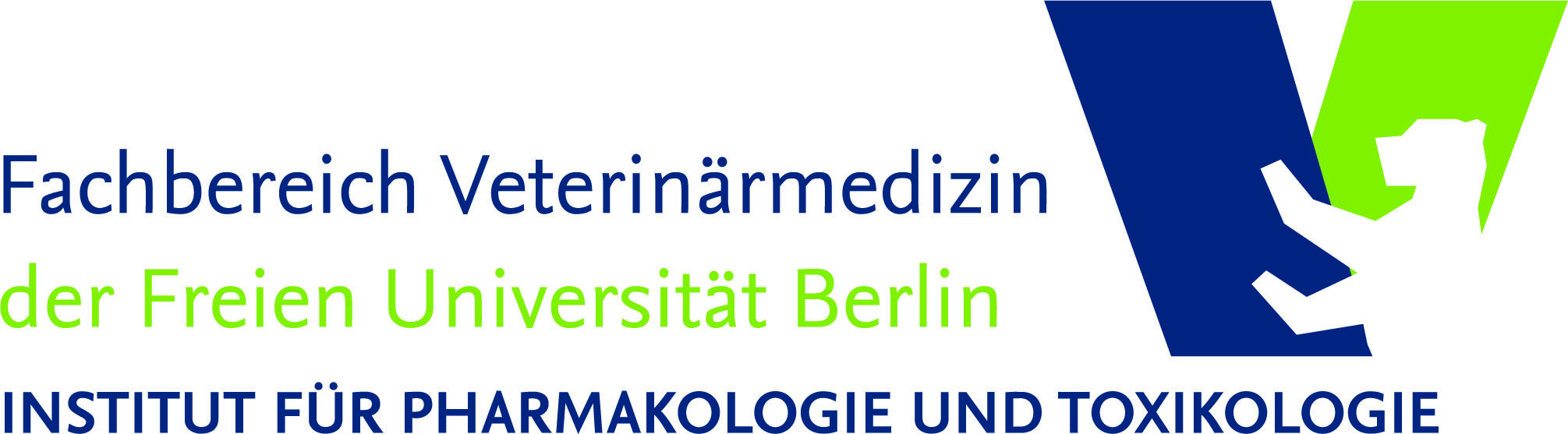 Was in Zukunft passiert:
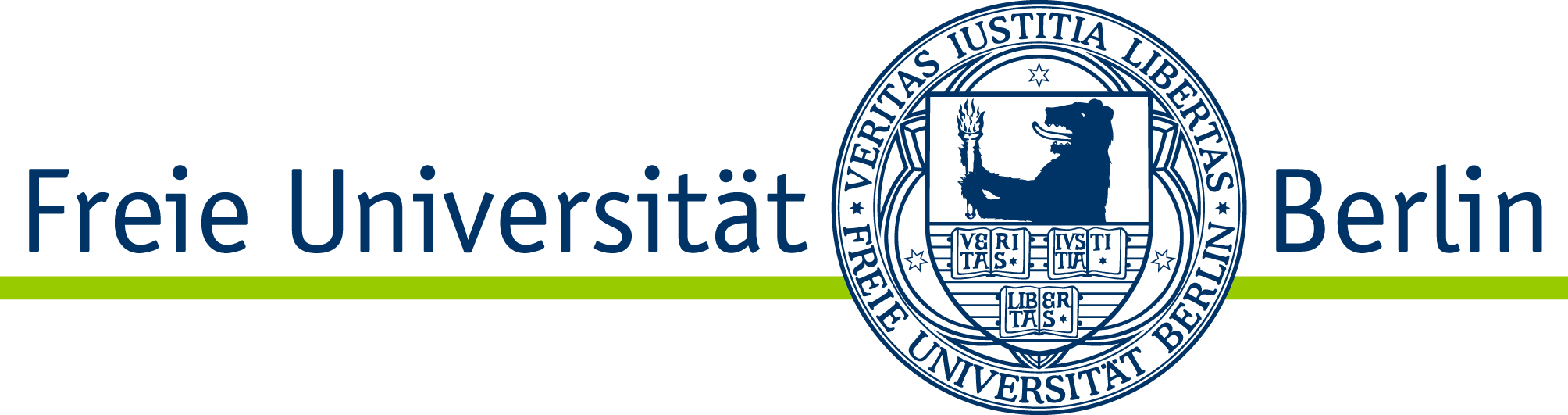 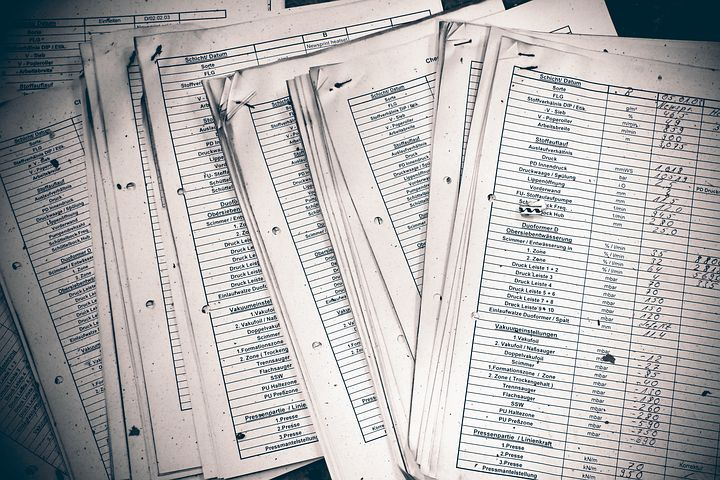 Der Dokumentationsaufwand für Tierärzte wird immer größer; es bleibt weniger Zeit tatsächlich Tiere zu behandeln.
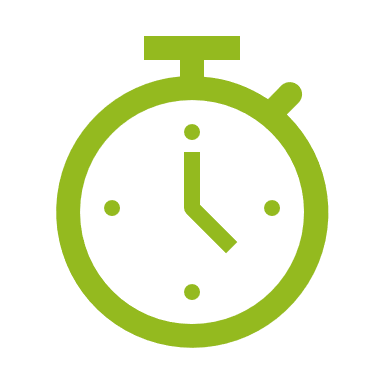 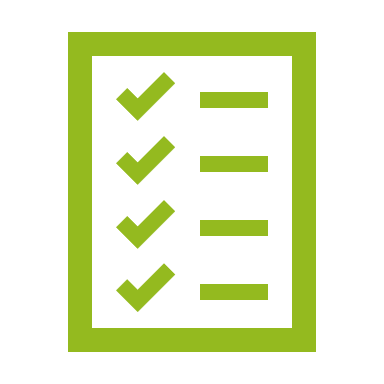 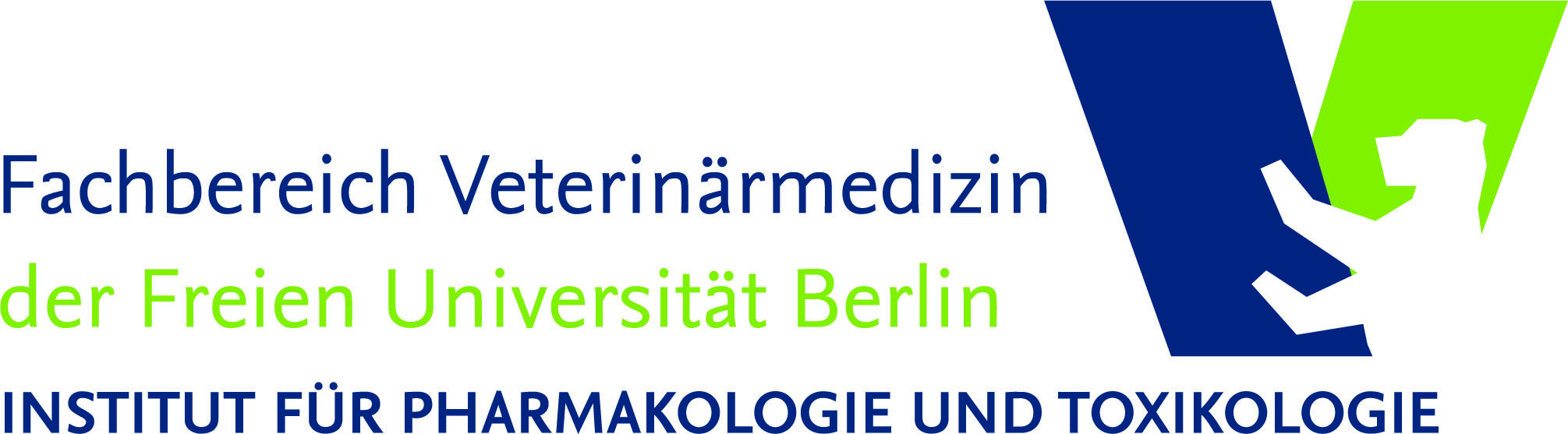 Verbrauchsmengen & Minimierungskonzept
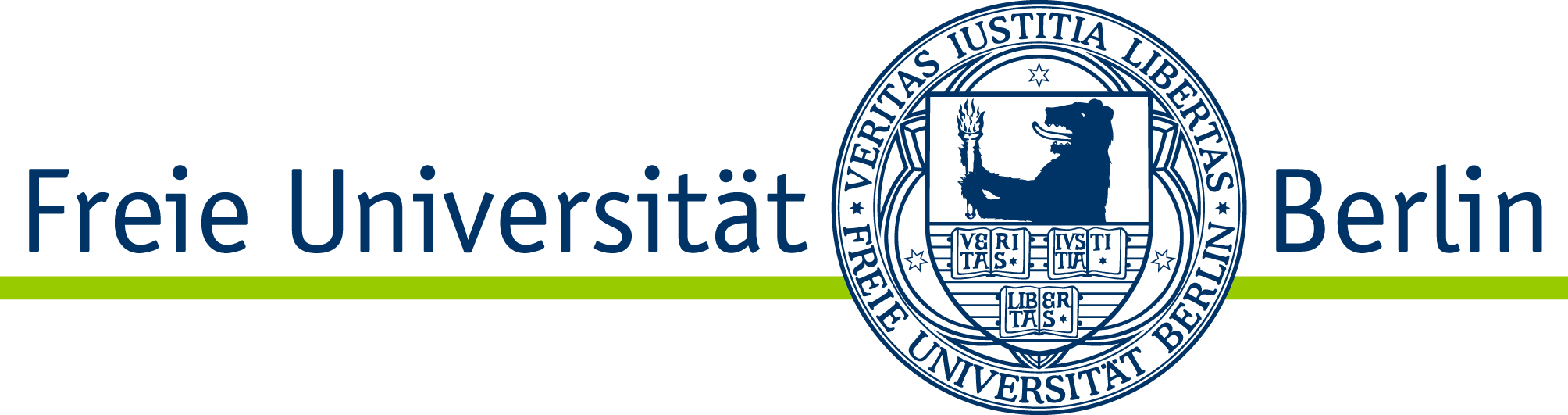 Idee des flexiblen Zieles
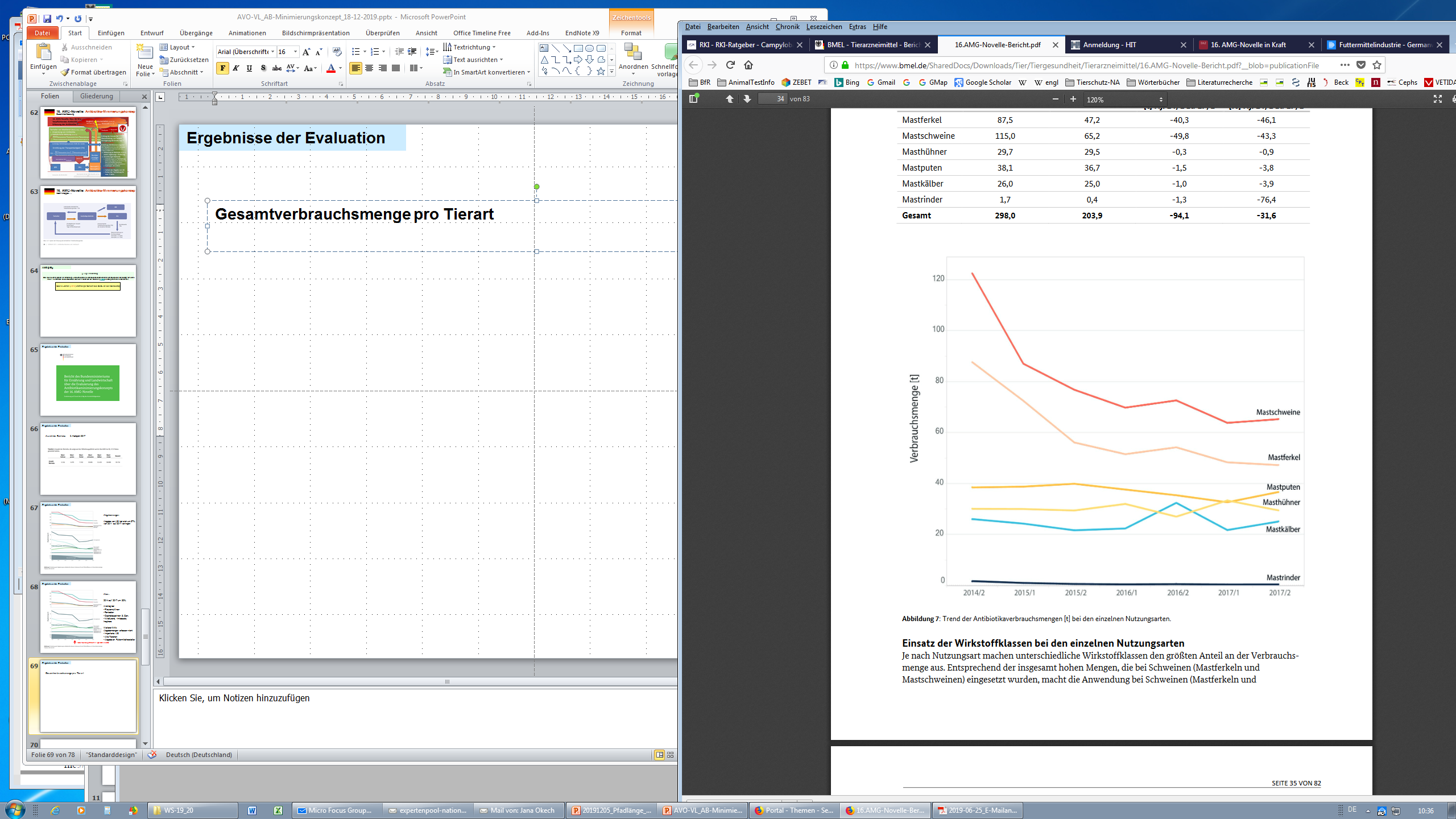 Therapiehäufigkeit „Null“ für alle sieben Halbjahre in Betrieben mit
Mastferkeln und –schweinen: > 10%
Mastrindern: > 50%
Mastkälbern: > 30%
Geflügel: < 10 % 

Seit 2001 Resistenzmonitoring
Mastschwein
Mastferkel
Mastputen
Masthühner
Mastkälber
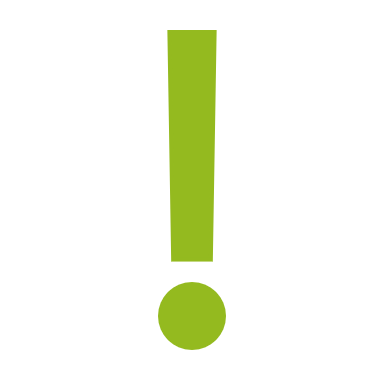 Verbrauchsmengen zukünftig auch für andere Tierarten
Mastrinder
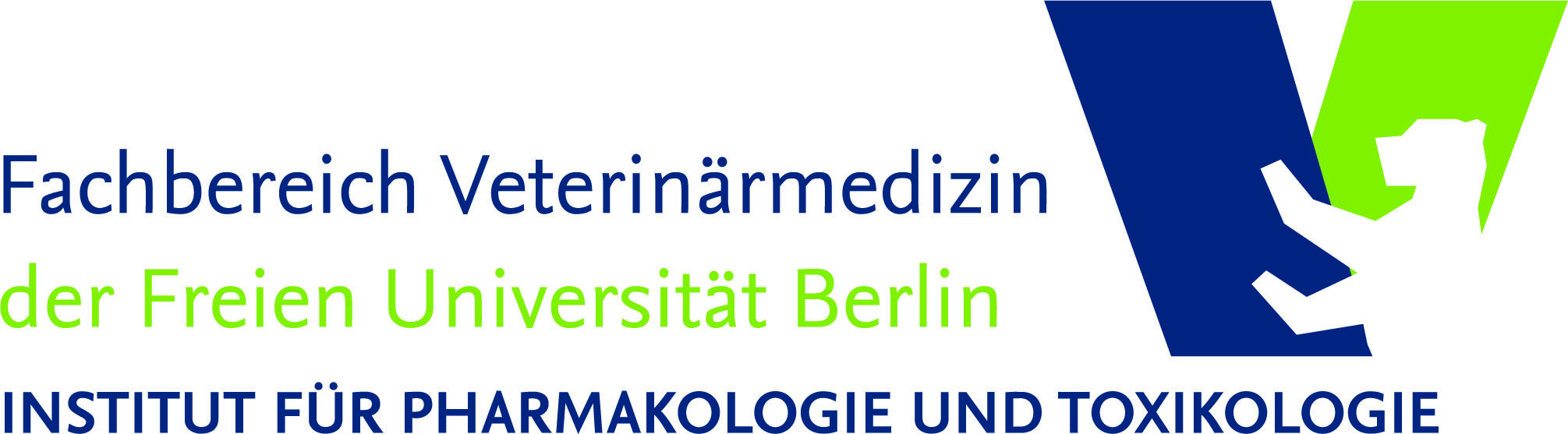 Bmel.de
[Speaker Notes: Besondern bei Infektionen des Verdauungstraktes
Kalb und Ferkel eher gegen „alte“ Wirkstoffe
Bei Masthähnchen eher wenig Resistenzen, aber Tendenz z.B. bei Fluorchinolonen steigend]
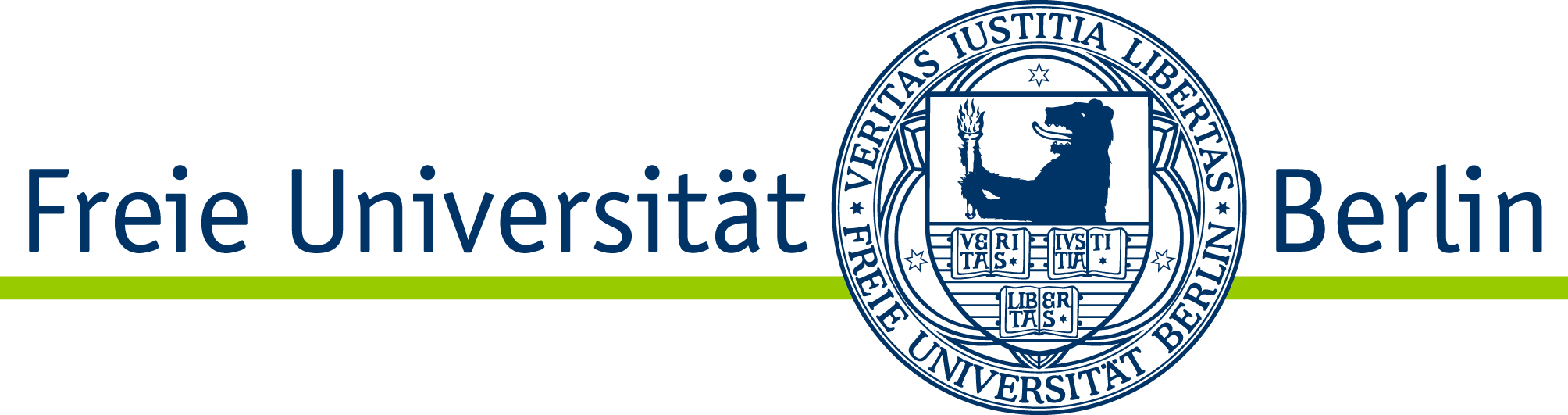 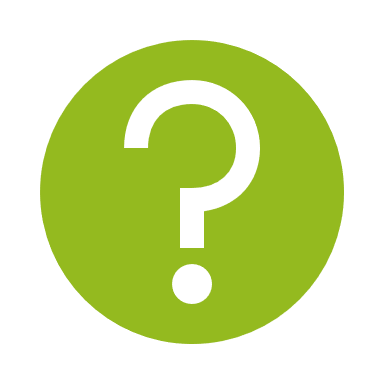 Plateau
Zuchtziele
Leistungsanforderungen
Haltung
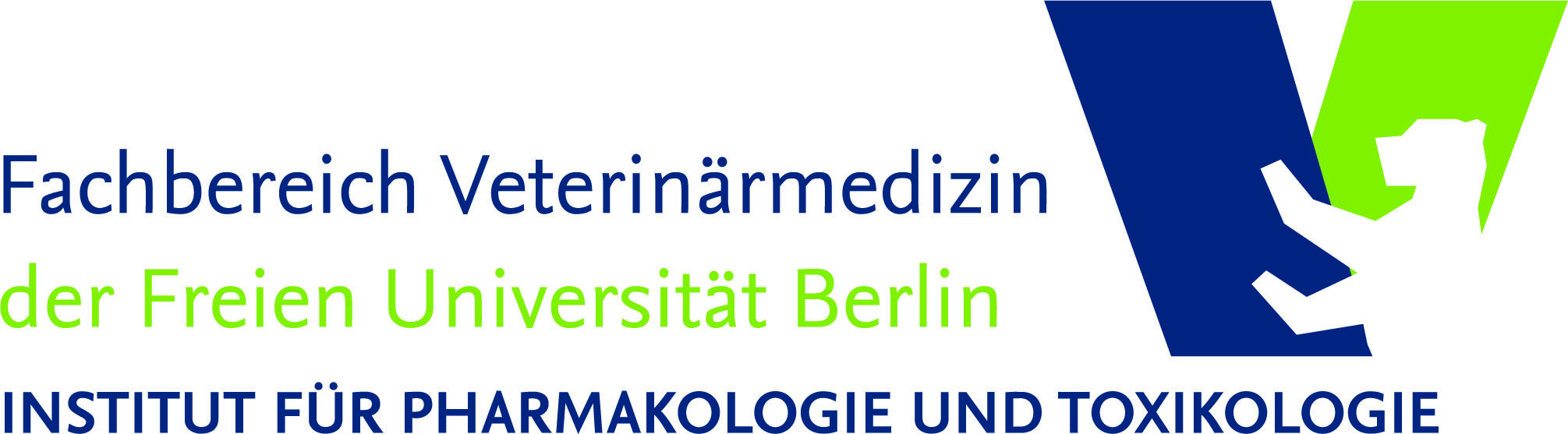 [Speaker Notes: Man wird AMR nicht ausrotten können wie ein Virus (geht das denn?), man muss damit leben, maßnhamen wirken aber resistenzen verringern dauert länger als verbrauch reduzieren, globales Problem]